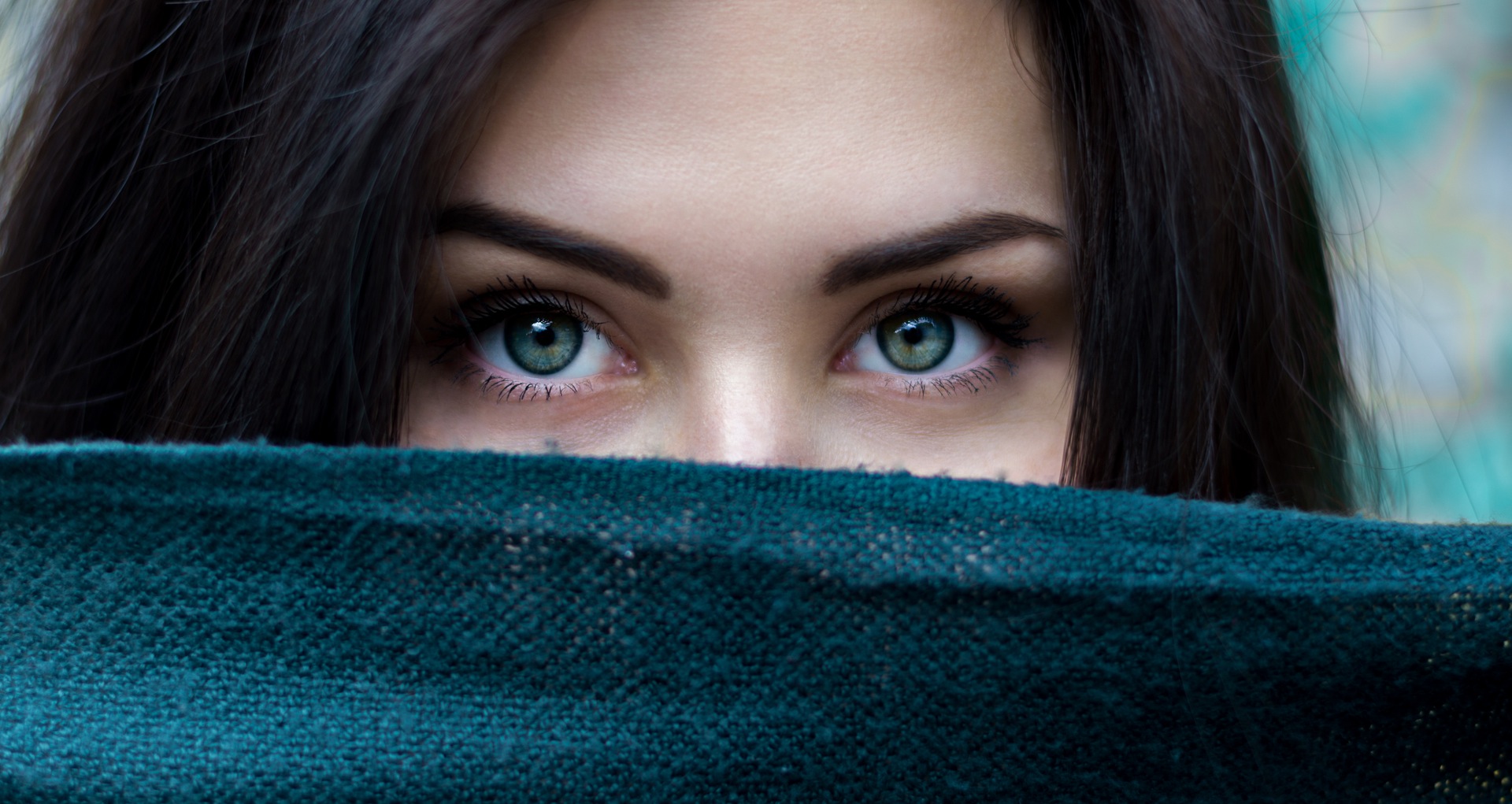 “框”
你所选
视点
聚焦
卓启与你一起解读PPT中线框的奥妙
DESIGNED BY ZHUOQI
CONTENTS
大纲目录
线框在设计
中的作用
线框在PPT
中的应用
线框在设计中的作用
分割强调
A. Segmentation emphasis
分割内容，区分不同或者主次
[Speaker Notes: 在我们平时所见到的设计中，最常见到的分割、强调元素应该是线和面，而其实线框的灵活运用也同样具有分割强调作用，让作品能够别具一格。]
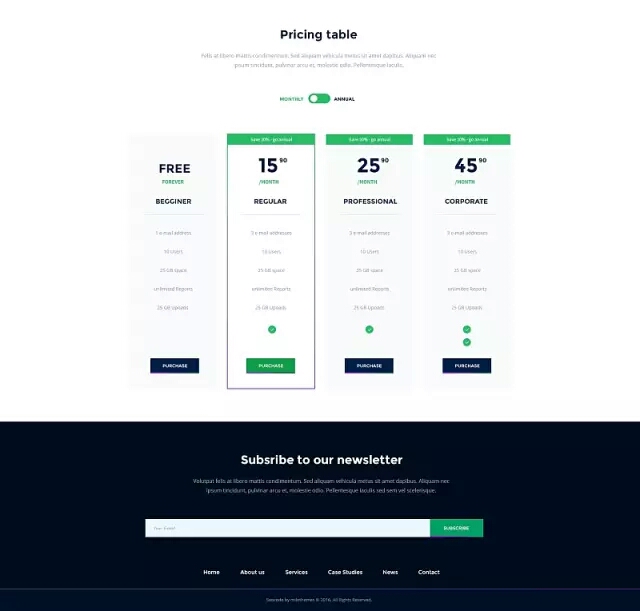 线框元素的强化
对复杂版面添加了线框元素，让原本复杂相互干扰的文案数据信息变得调理清晰，画面简洁，视觉强化。
[Speaker Notes: 像这页表单部分的设计，添加了线框元素，让原本复杂相互干扰的文案数据信息变得调理清晰，画面简洁，视觉强化。]
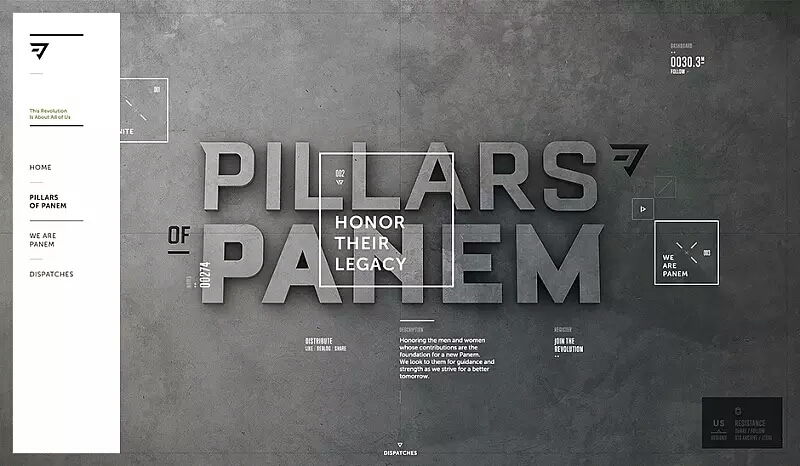 【公众号】
启创演示
[Speaker Notes: 而在这个设计作品，画面中有多高不同的文案信息，都集中在一个画面当中，我们如何得知哪个是主，哪个是次？
为了让用户清晰的阅读到每一个单独的文案内容，我们就可以利用不同大小的线框元素，来避免内容的冲突和杂乱，也使文字具有一定的强调作用。]
【公众号】
启创演示
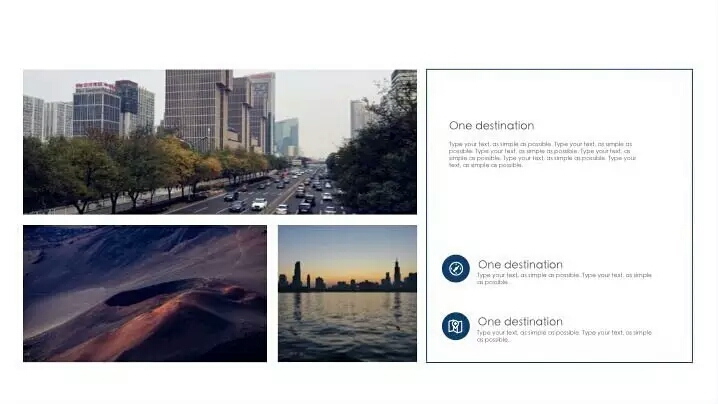 分割内容，区分不同
[Speaker Notes: 这页作品则是把版面内容进行分割有效区分不同，让排版也变得规整美观。]
辅助修饰
B. Auxiliary modification
丰富版面，提示整体设计逼格
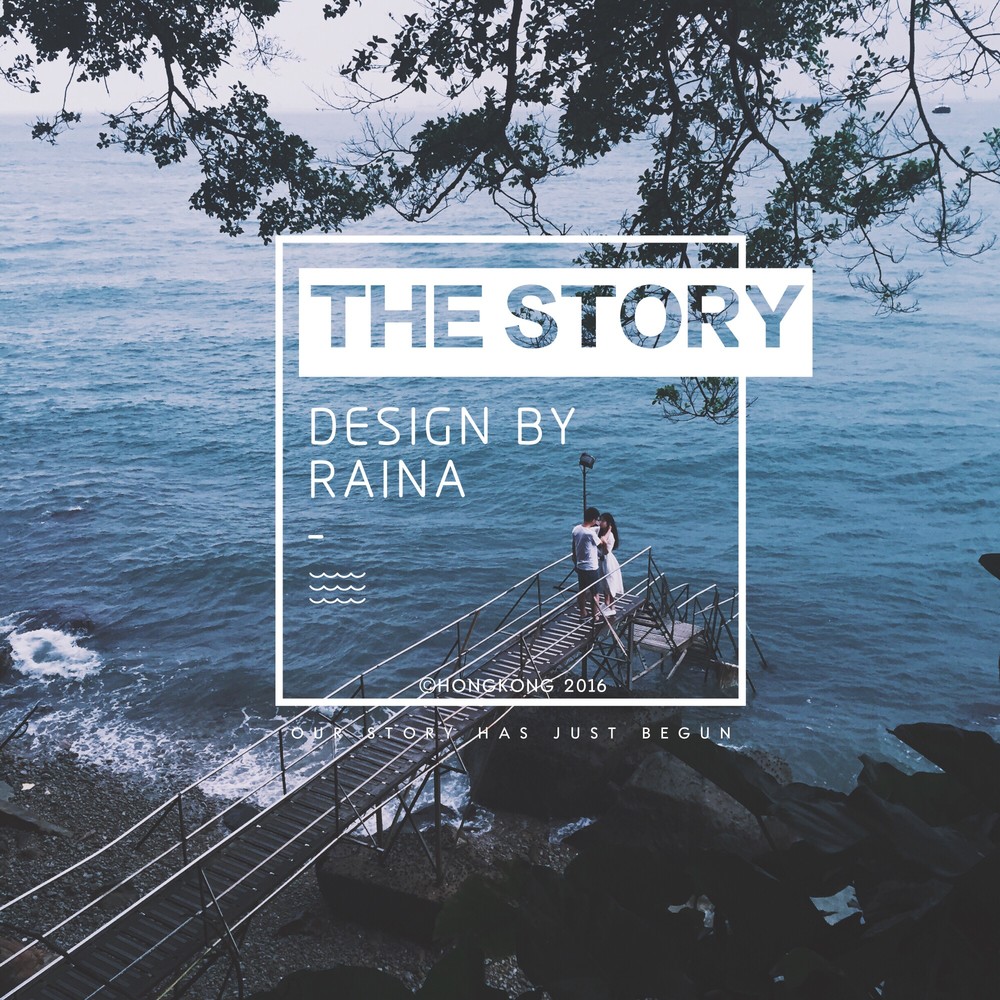 线框元素的可读性
简单的线框加上镂空色块的版式辅助，完美诠释了什么是：简洁却不简单，设计韵味十足，美得刚刚好！
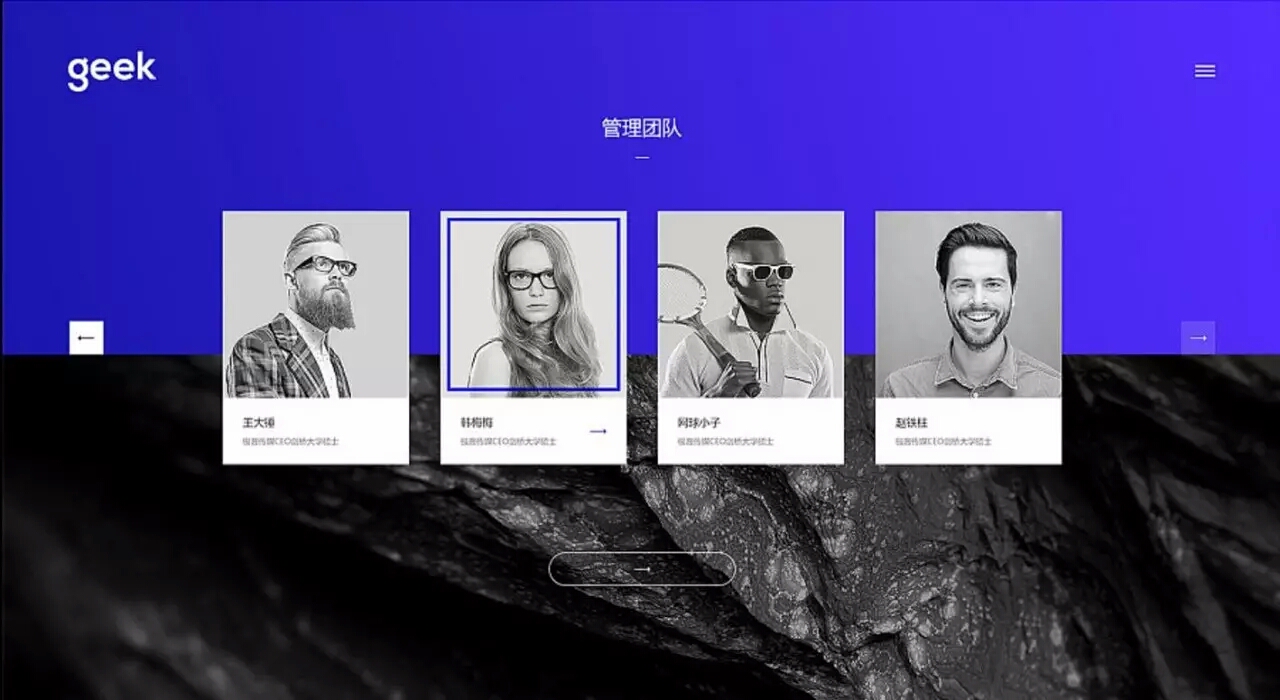 【公众号】
启创演示
【公众号】
启创演示
变化线框，UP设计感
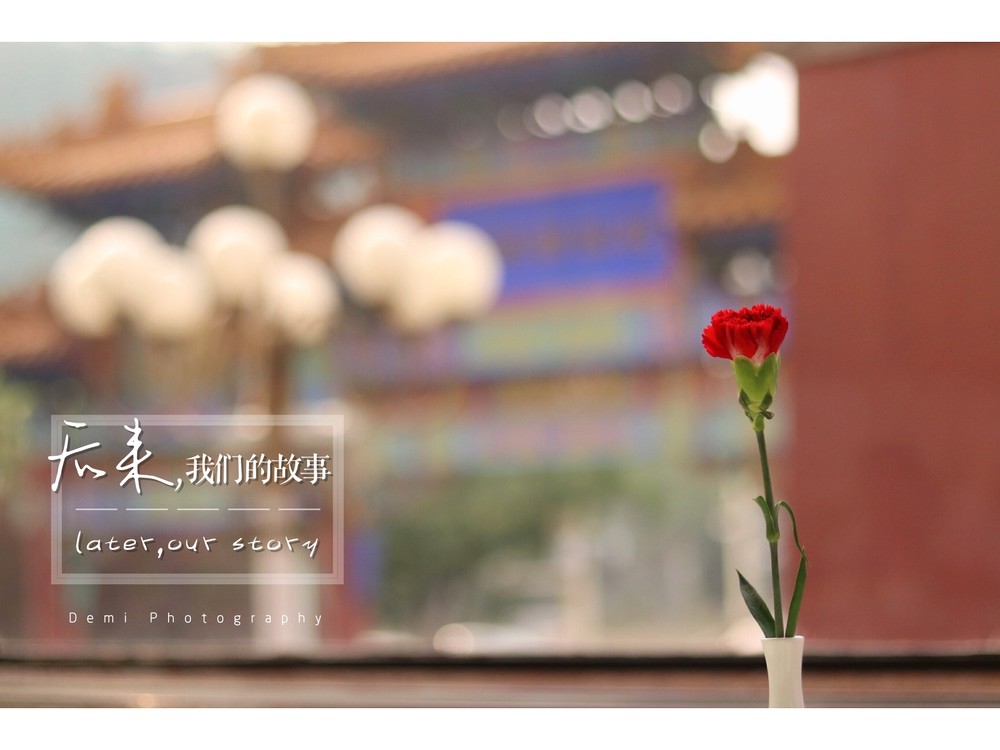 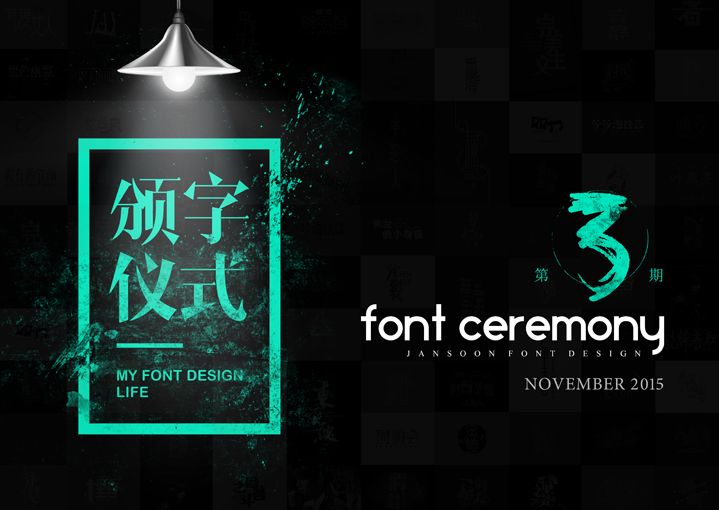 视觉聚焦
C. Visual focus
纵深搭配，营造视觉层次感
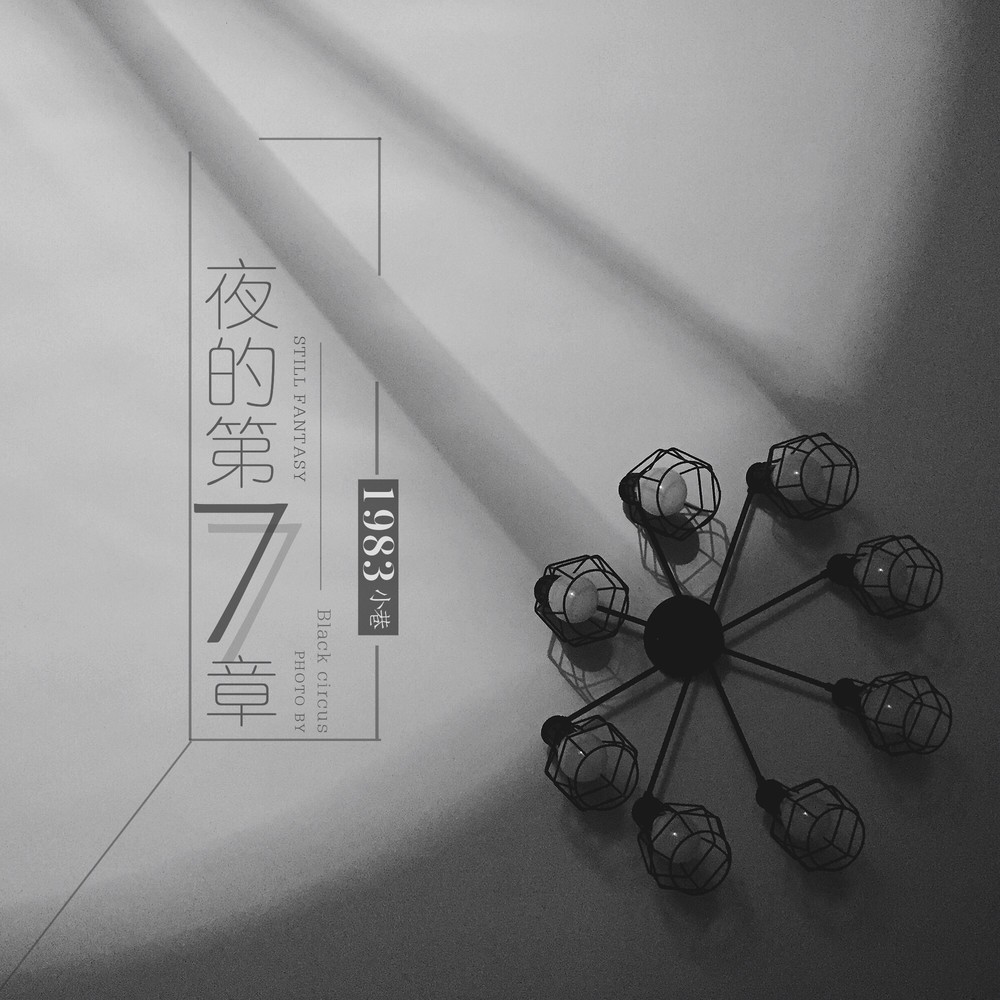 线框元素的视觉平衡
为了让图片和文案左右两边的视觉平衡，加入线框元素与场景图片相结合，瞬间整个画面变得富有设计感起来！
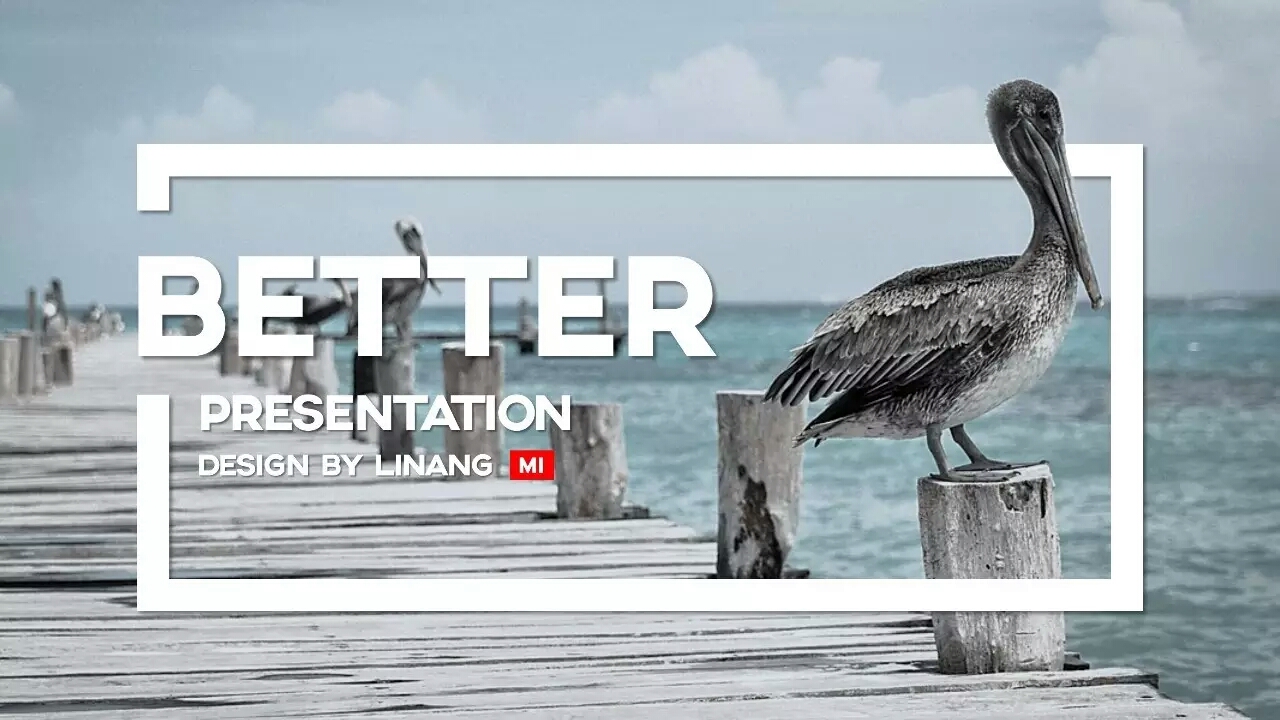 【公众号】
启创演示
【公众号】
启创演示
搭配具有空间感背景图片
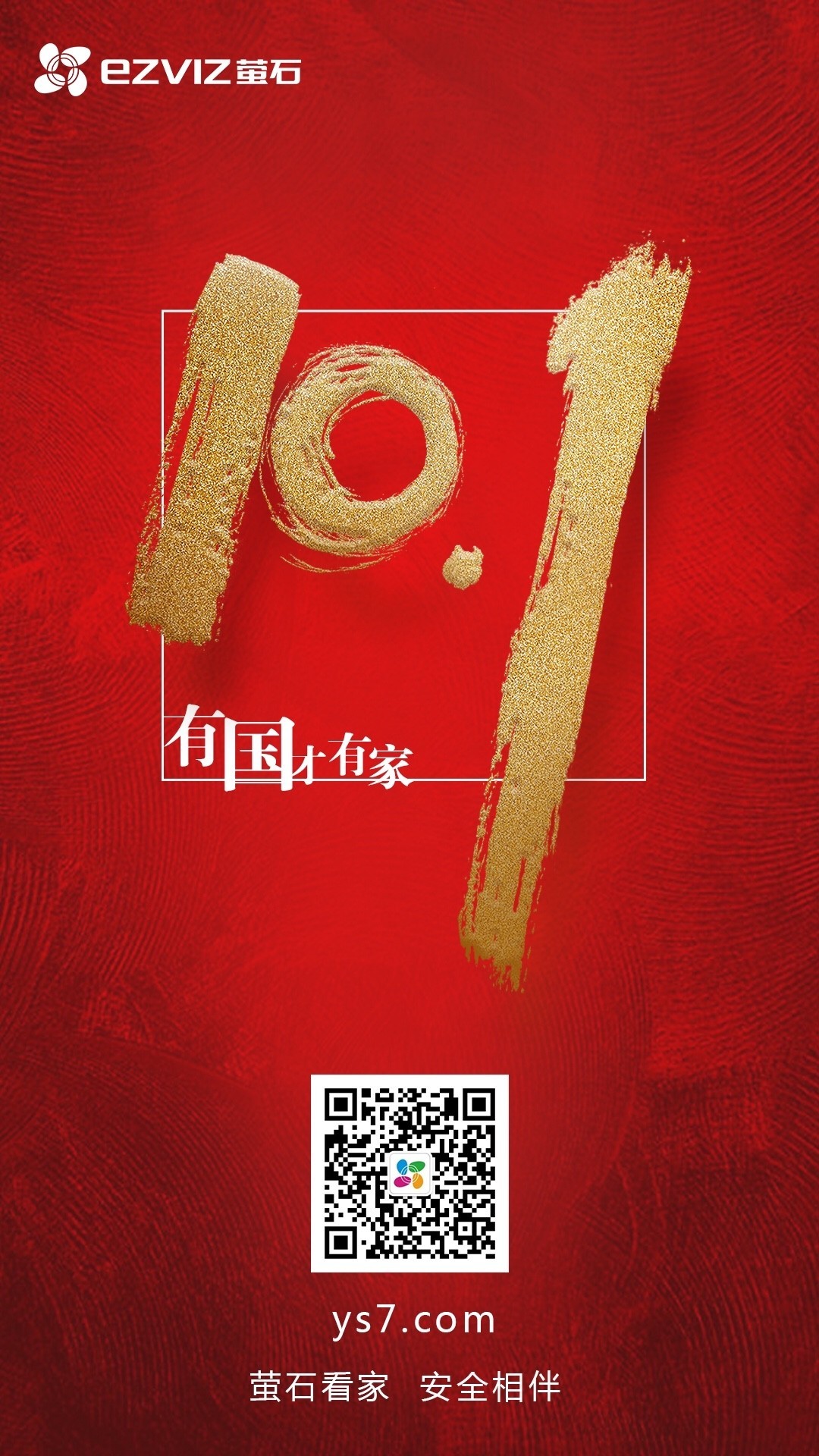 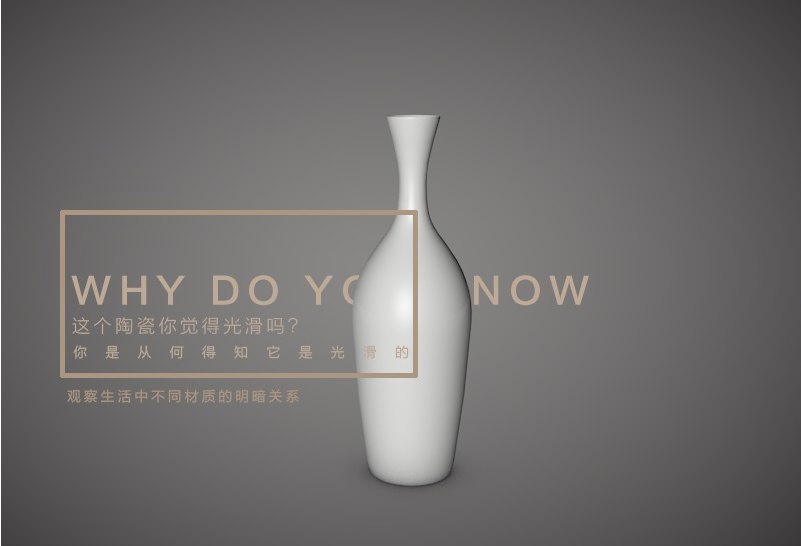 线框在PPT中的应用
闭合式线框
Closed wire frame | 01
[Speaker Notes: 闭合式线框的制作和在PPT设计当中的应用场景。]
【公众号】
启创演示
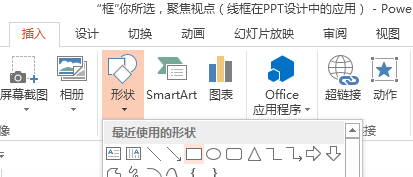 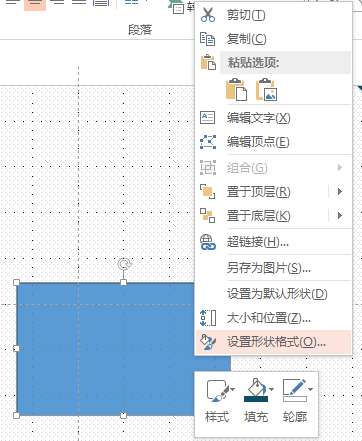 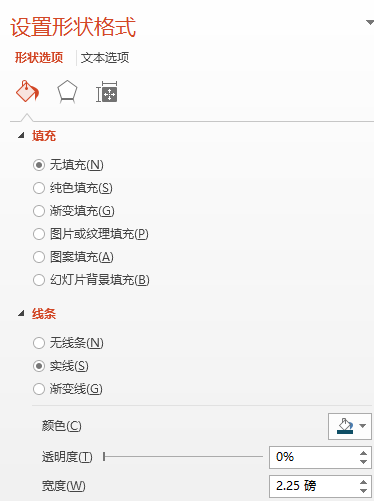 插入 — 形状 — 矩形，点击“矩形”，右键【设置形状格式】，选择“无填充”，再设置线条边框的颜色、宽度大小。
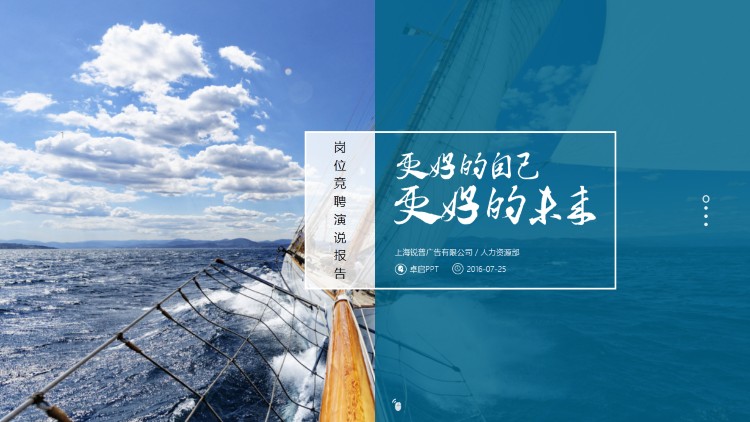 【公众号】
启创演示
[Speaker Notes: 闭合式线框运用于封面制作，对整体页面进行协调，强调和区分。]
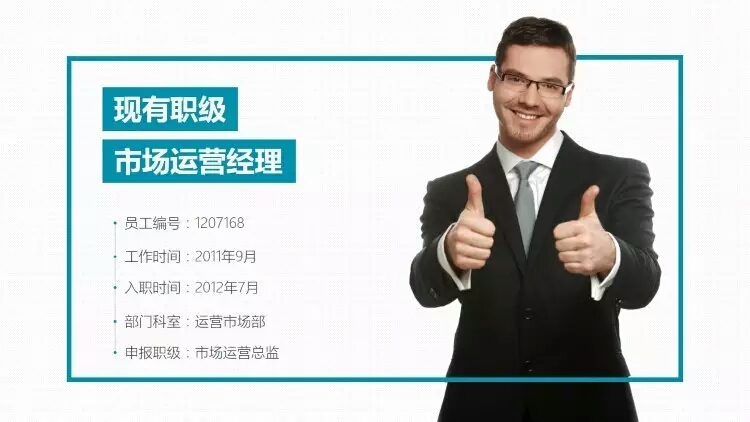 【公众号】
启创演示
[Speaker Notes: 闭合式线框运用于较多信息内容的版式内页，对整体版面进行协调，强调和人物、文案的区分。]
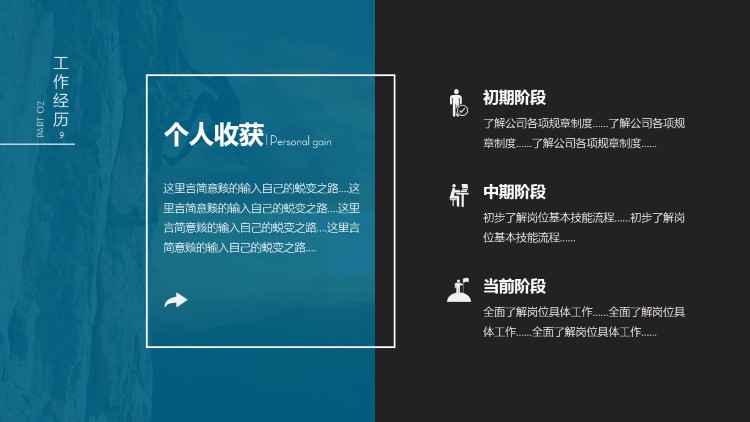 【公众号】
启创演示
[Speaker Notes: 闭合式线框运用于较多信息内容的版式内页，对整体版面进行协调，强调和人物、文案的区分。]
【公众号】
启创演示
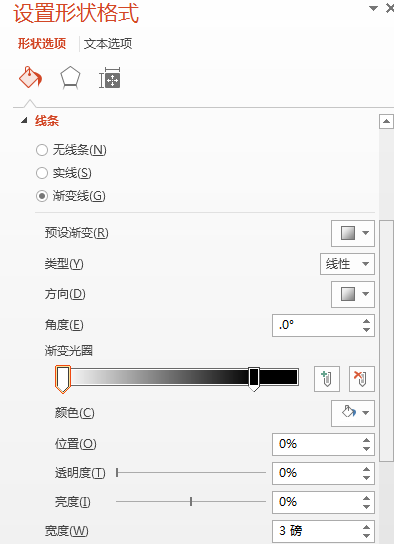 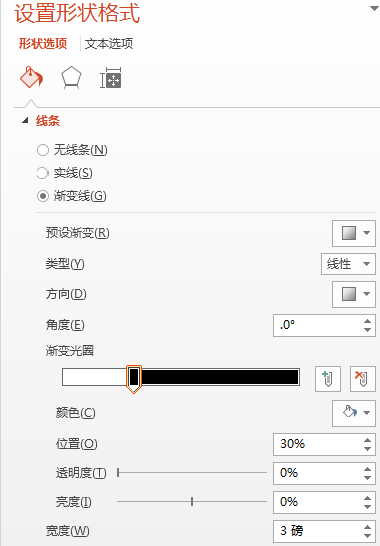 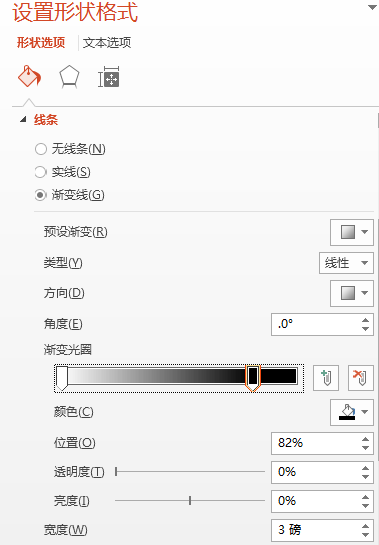 设置线条边框颜色为“渐变色”、并调整渐变线“方向” ，以及调整渐变光圈“位置百分比” 为一样，如“30%”。
[Speaker Notes: 闭合式线框的第2种制作应用：渐变色分隔线框。]
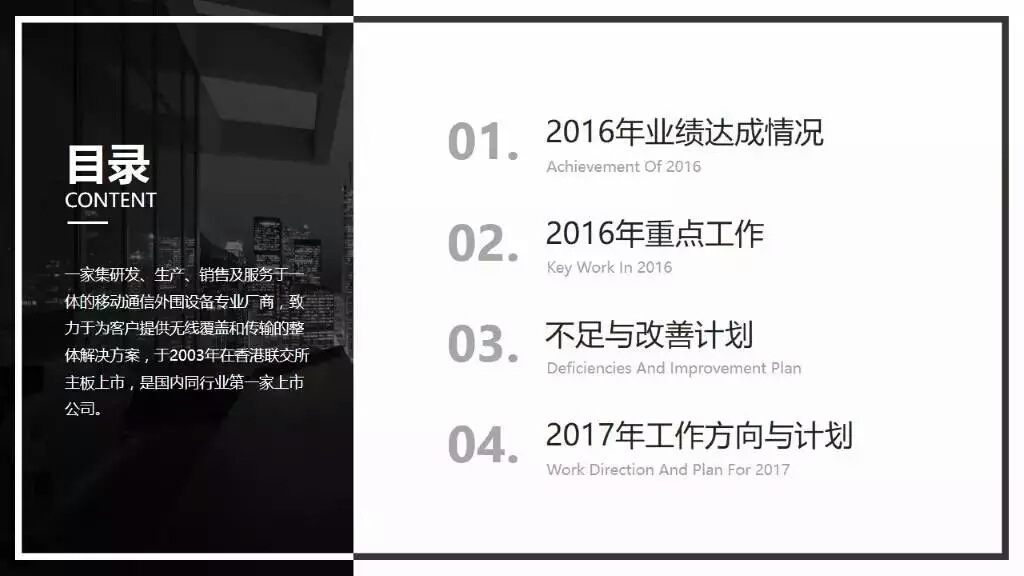 【公众号】
启创演示
[Speaker Notes: 闭合式线框运用于较多信息内容的目录页，对整体版面进行协调，强调和文案的区分。]
开放式线框
Open wire frame | 02
[Speaker Notes: 那么，开放式线框的制作和在PPT设计当中的场景应用又有何不同呢？]
【公众号】
启创演示
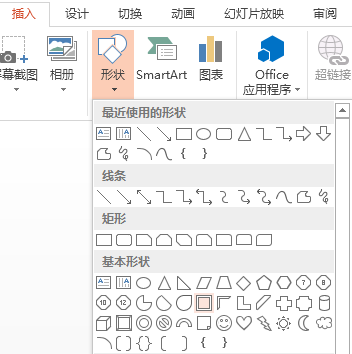 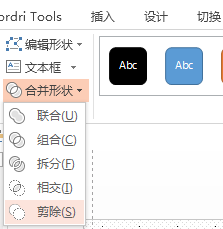 1）插入 — 形状 — 图文框，点击“矩形”，右键【设置形状格式】，选择“无线条”。
2）插入 — 形状 — 矩形（制作缺口），选择上步的“图文框”和这个“矩形”，选择“格式” — “合并形状” — “剪除”。
[Speaker Notes: 开放式线框的制作]
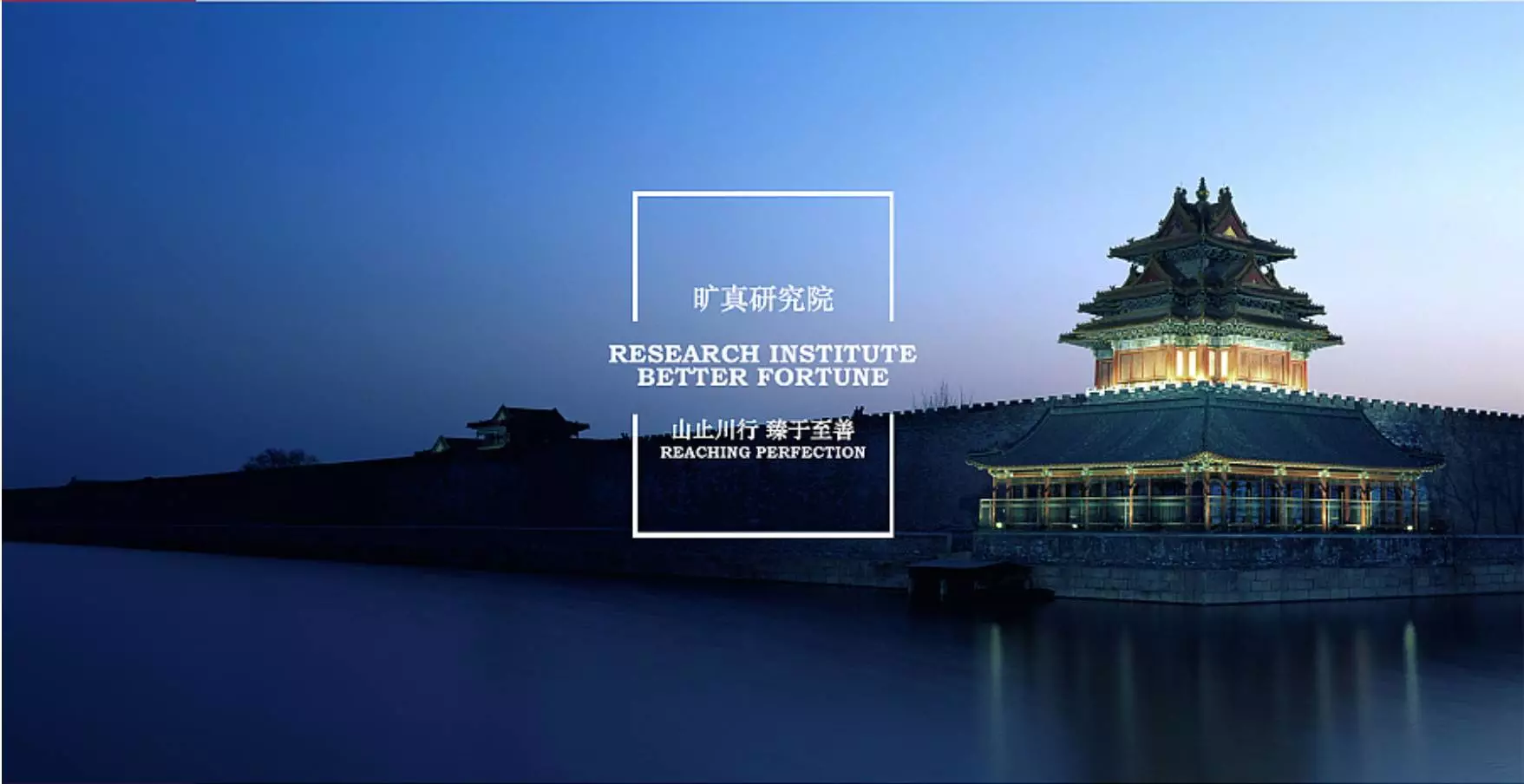 【公众号】
启创演示
[Speaker Notes: 开放式线框元素往往与文案结合一起展示，通过这种残缺的线框将用户的视觉中心指引到我们想表达的内容上，往往会起到文案修复的作用。]
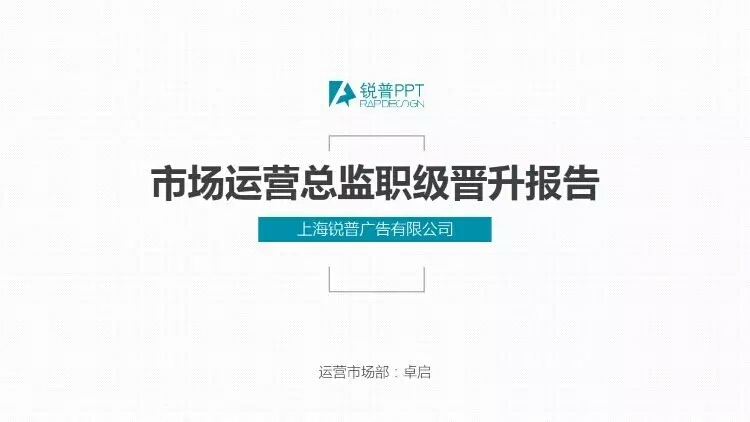 【公众号】
启创演示
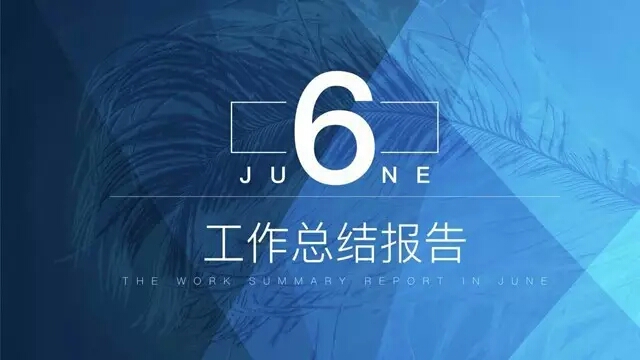 【公众号】
启创演示
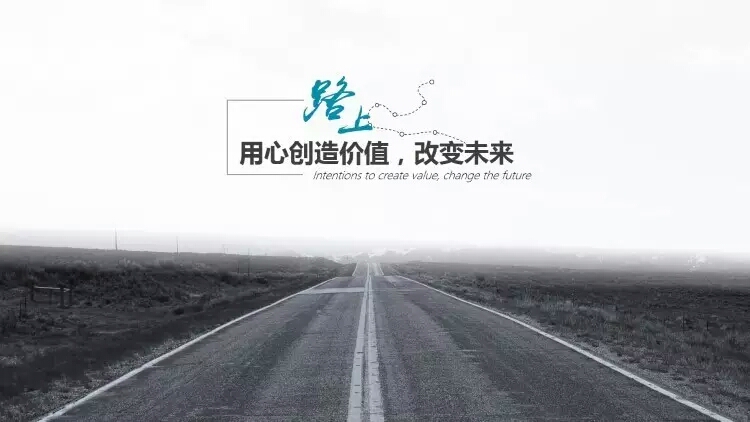 【公众号】
启创演示
更多精品PPT资源尽在—优品PPT！
www.ypppt.com
PPT模板下载：www.ypppt.com/moban/         节日PPT模板：www.ypppt.com/jieri/
PPT背景图片：www.ypppt.com/beijing/          PPT图表下载：www.ypppt.com/tubiao/
PPT素材下载： www.ypppt.com/sucai/            PPT教程下载：www.ypppt.com/jiaocheng/
字体下载：http://www.ypppt.com/ziti/            绘本故事PPT：http://www.ypppt.com/gushi/
[Speaker Notes: 模板来自于 http://www.ypppt.com]